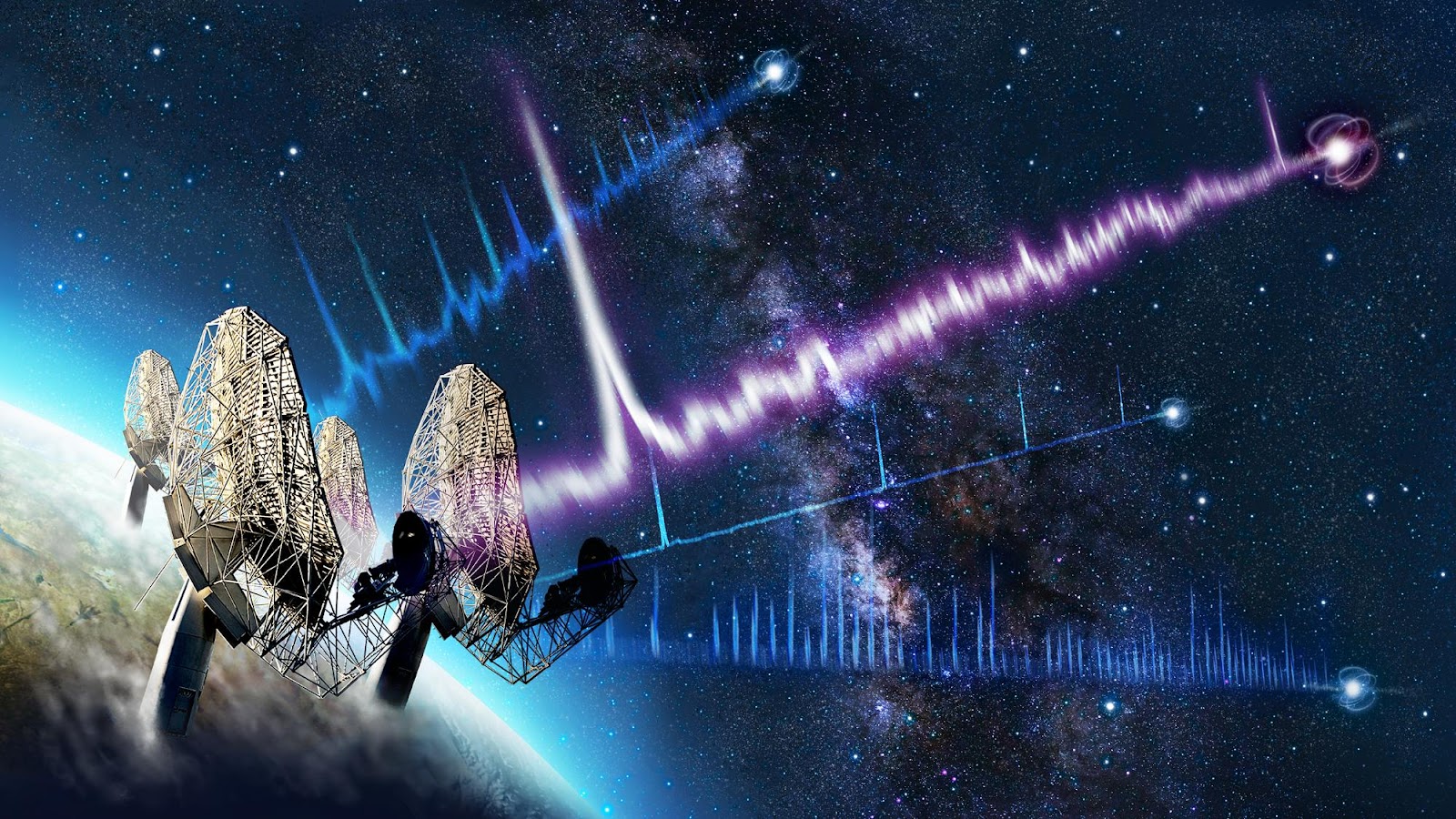 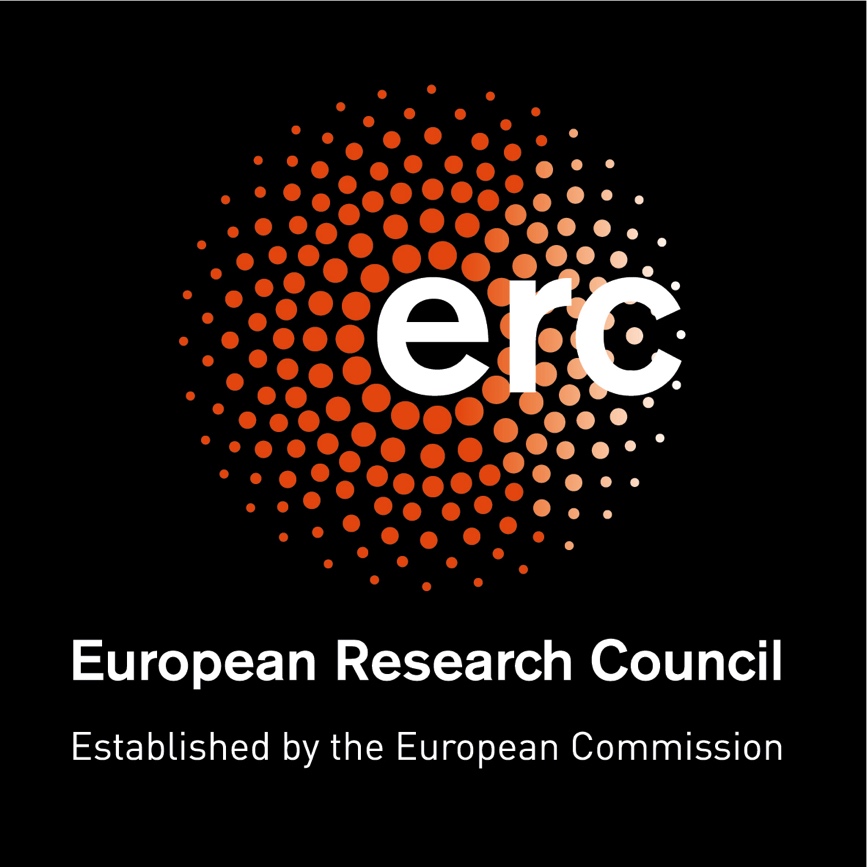 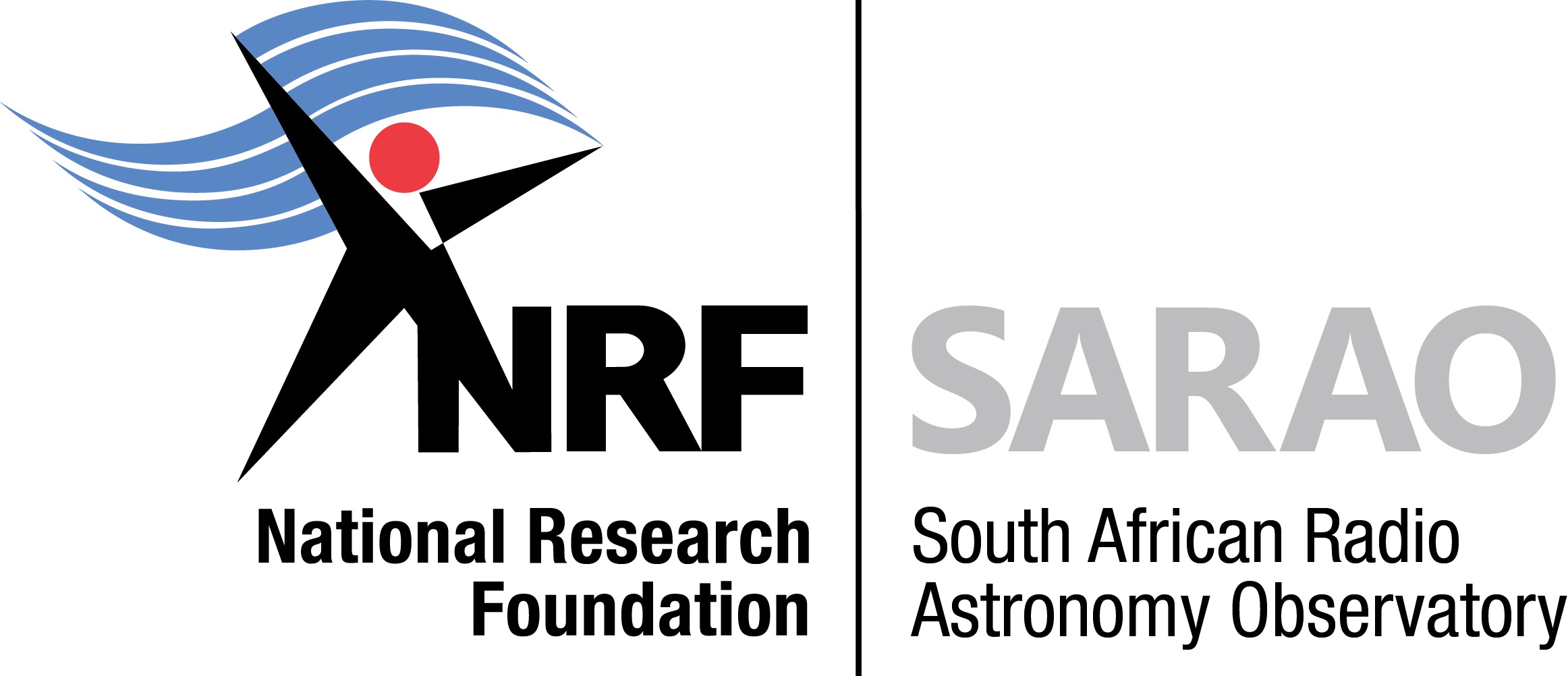 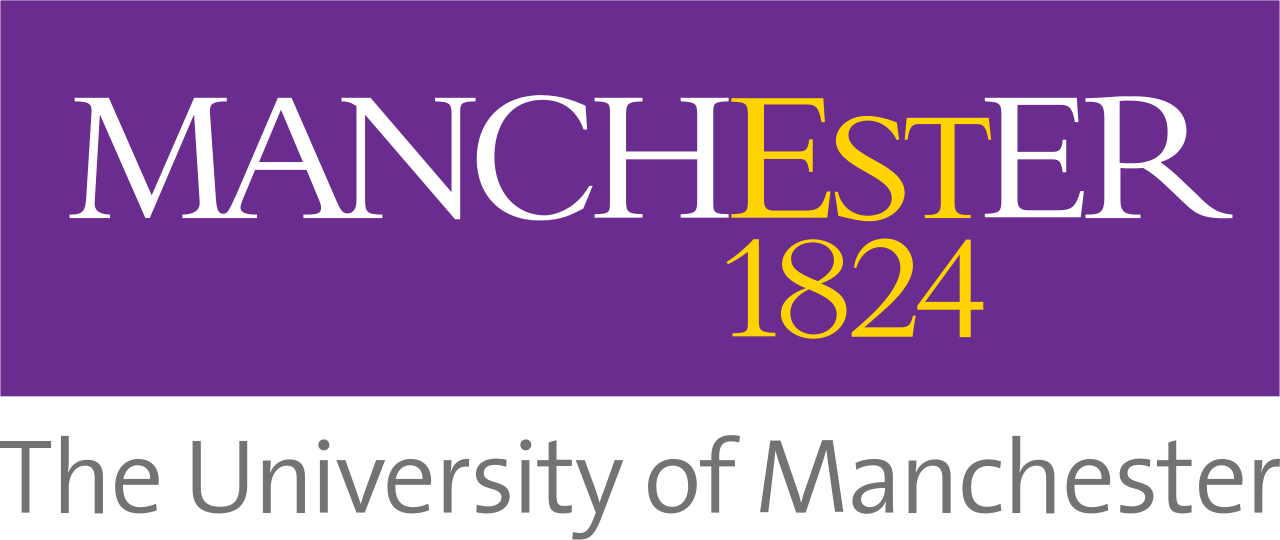 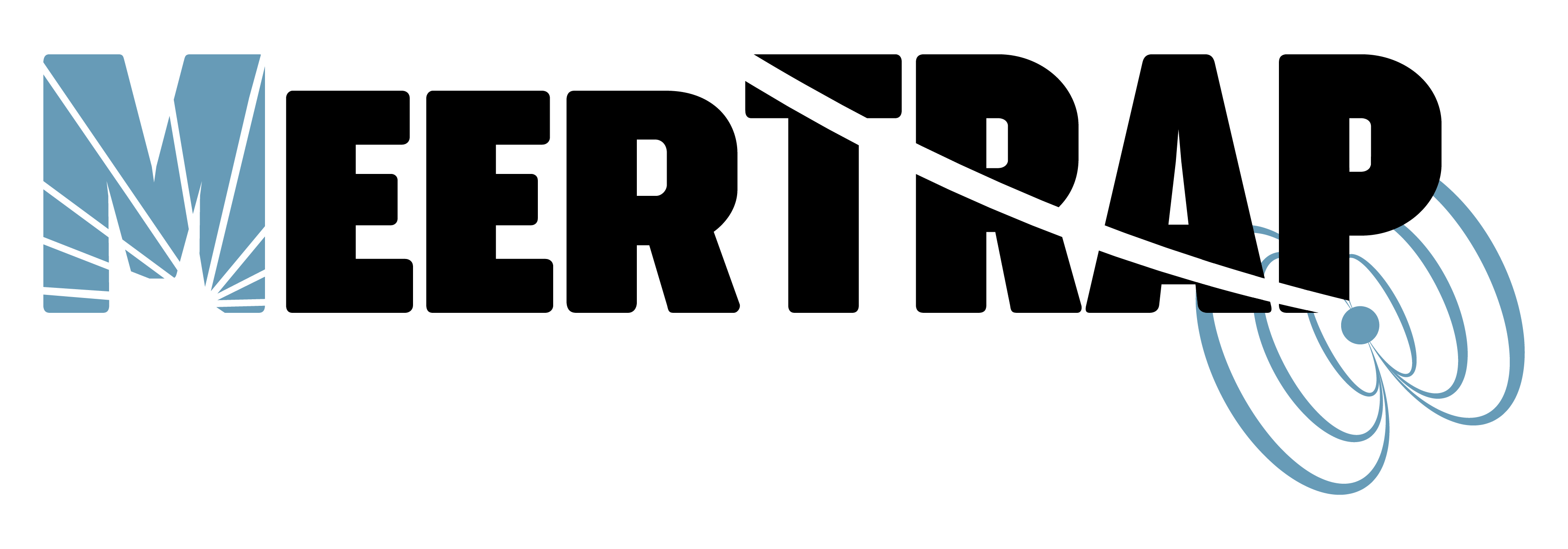 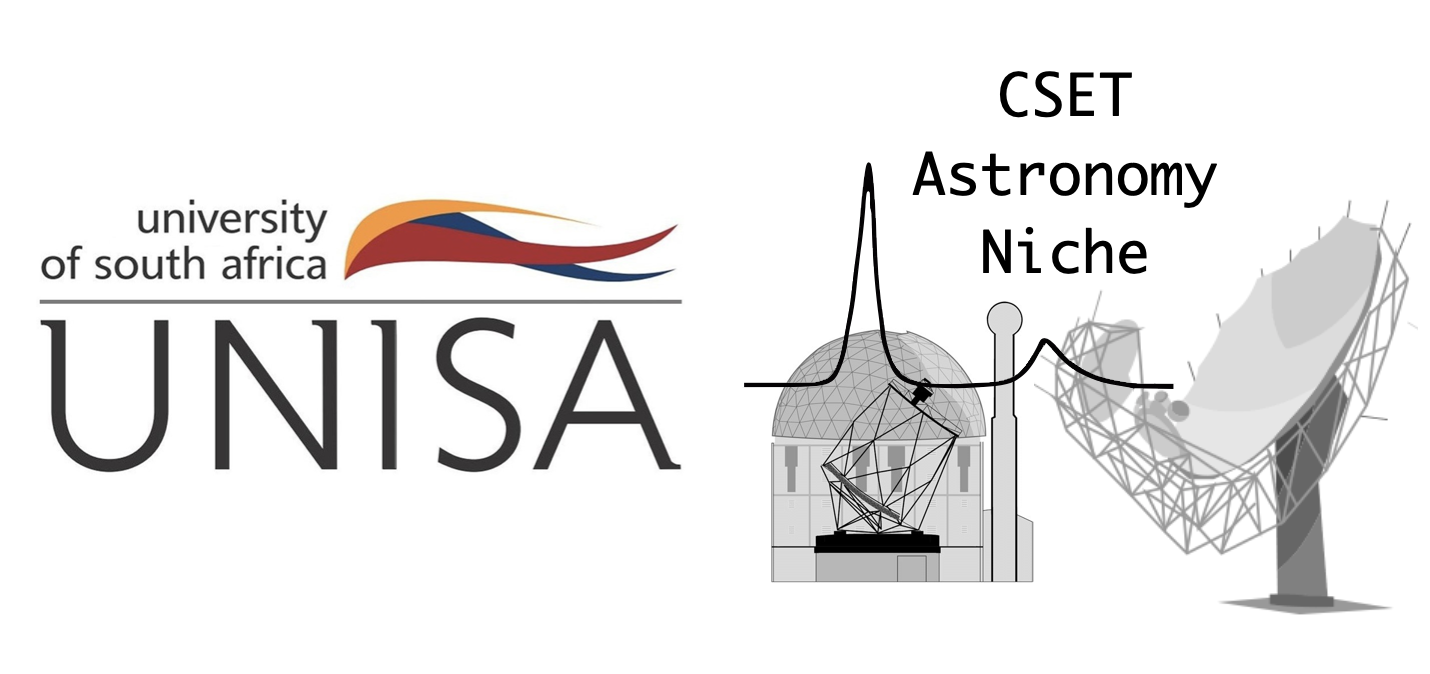 Mechiel Bezuidenhout
Erlangen, 2024/07/30
MeerTRAP: Finding short-duration radio transients with MeerKAT
Fast radio TRANSIENTS
Brief (~ms) flashes of radio emission
Pulsars: Galactic; regularly repeating;
Fast Radio Bursts (FRBs): Extragalactic; no (regular) repetition
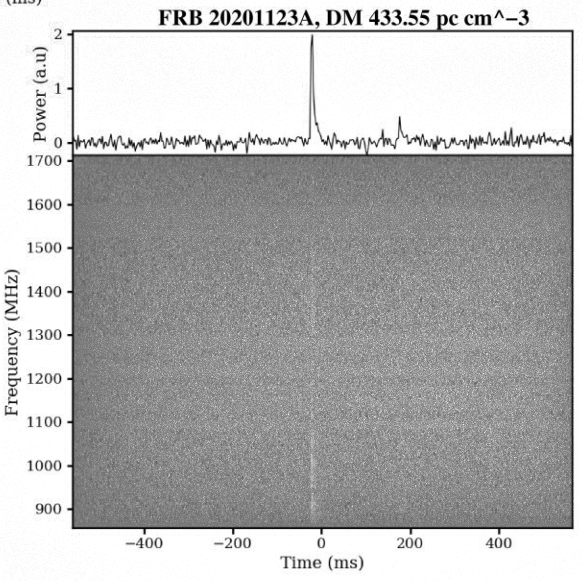 Imaging vs Beamforming
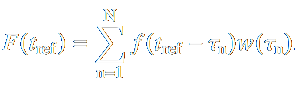 1. Add delay (weight) to each signal
2. Add them all together

OUTCOME: time series
1. Correlate signals
2. Calculate visibilities
3. Fourier Transform

OUTCOME: pretty picture
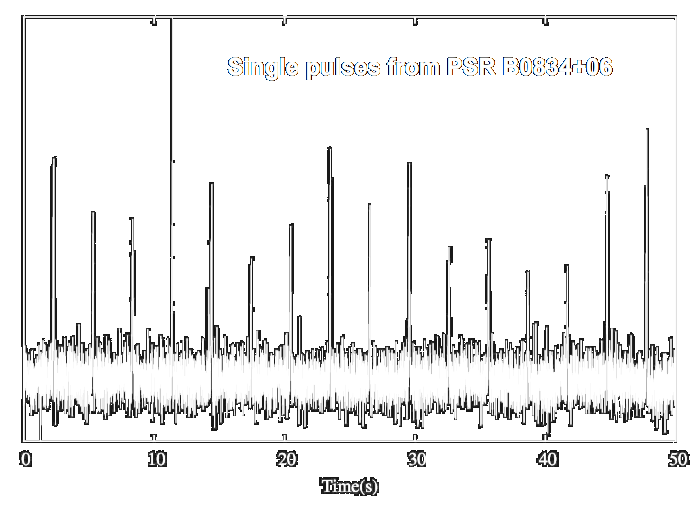 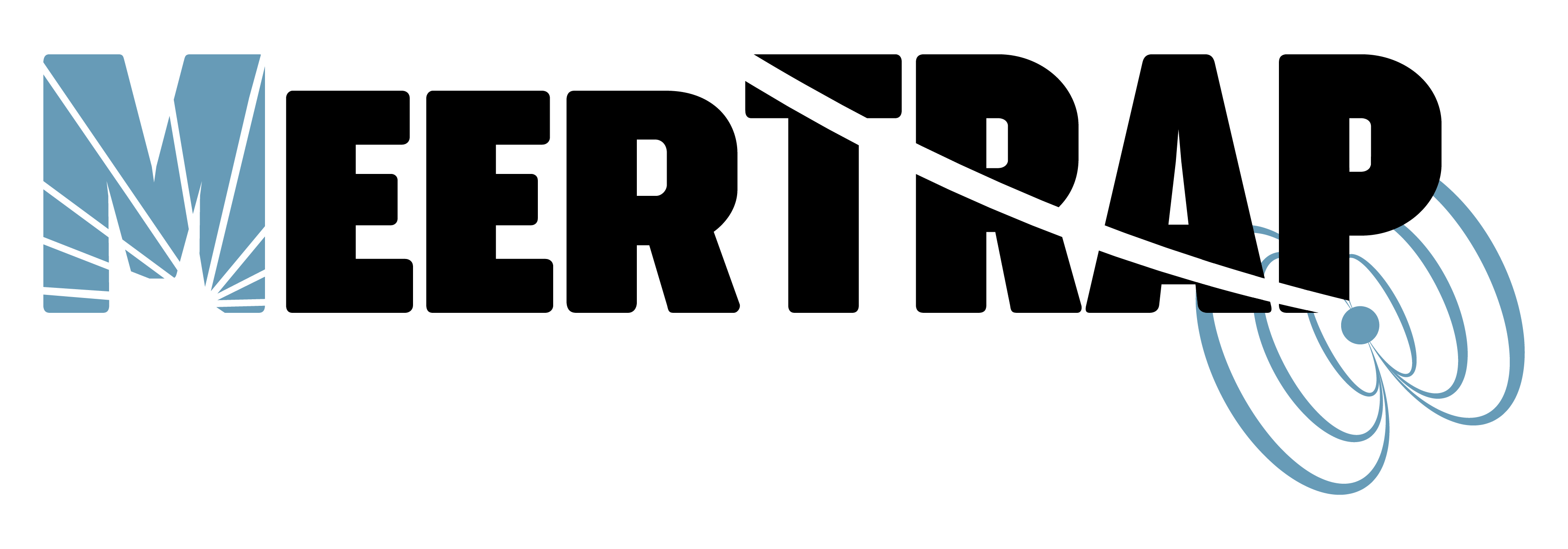 All LSP pointings
A real-time survey of the Southern
Sky commensal with MeerKAT
LSPs.

Custom back-end 
 continually sifts for
 transients in real 
 time.

Thousands of
     hours on-sky
Image credit:
L. Driessen
TUSE/FBFUSE
Search Pipeline
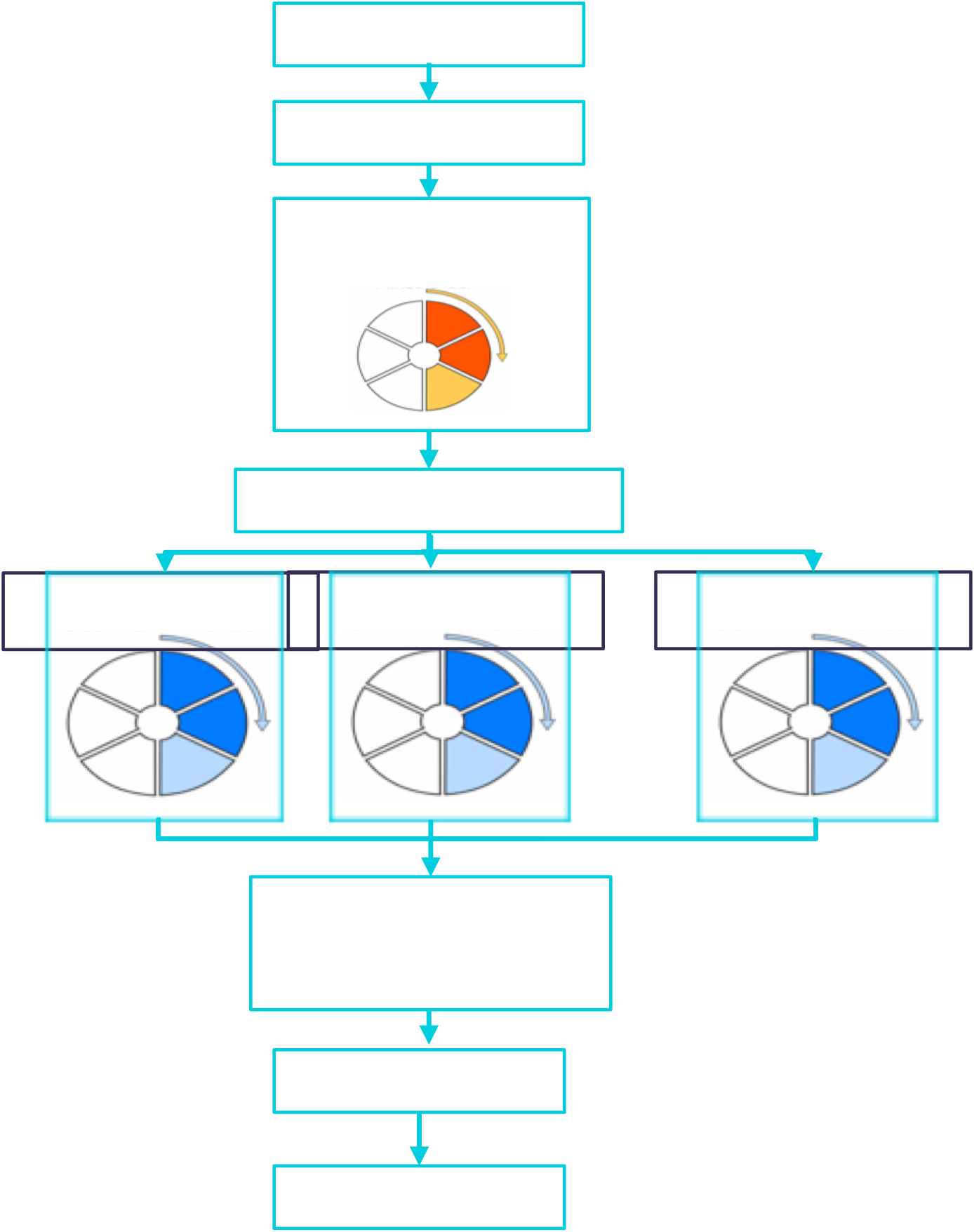 Figure credit: Vincent Morello
ML classifier (FRBID)
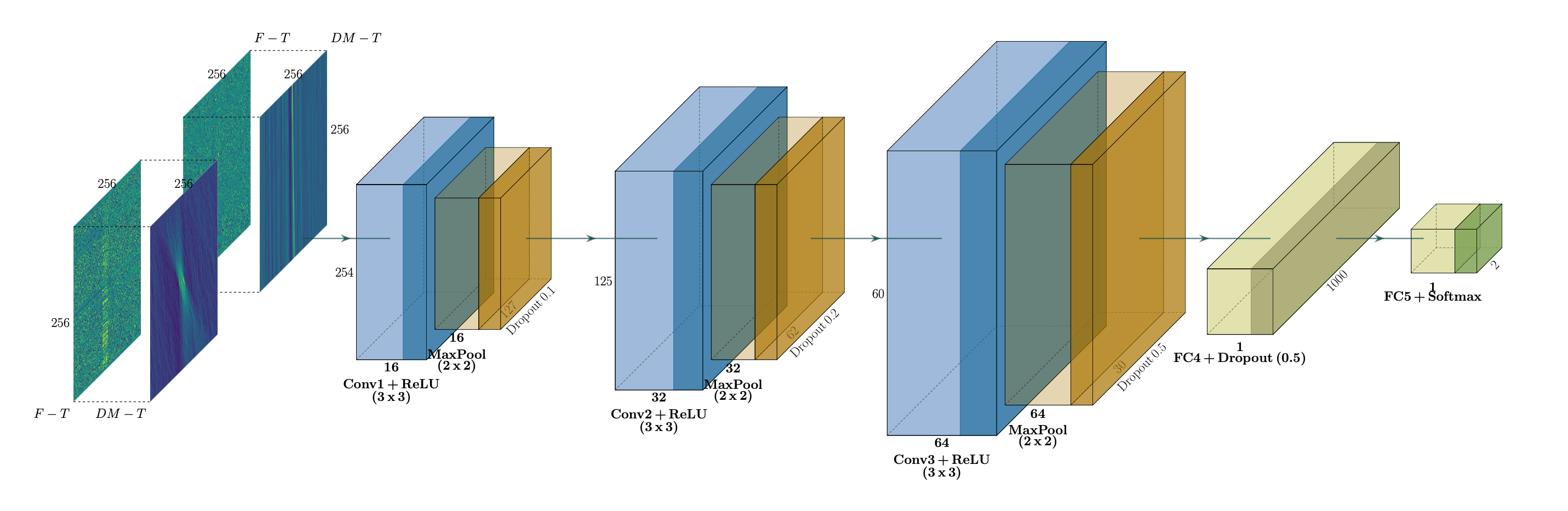 Credit: Zafiirah Hosenie
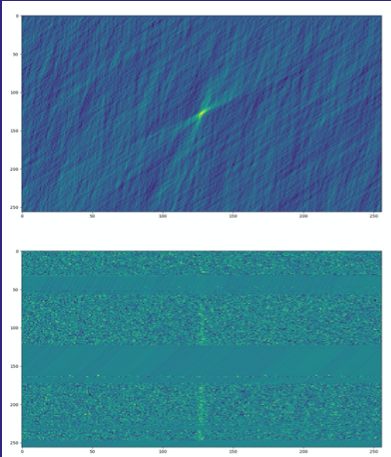 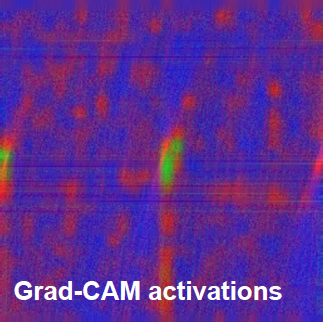 DM
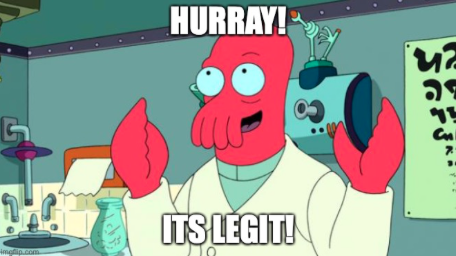 FREQUENCY
Credit: Mateusz Malenta
TIME
CNN based classifier for finding new FRBs
Results in numbers
~5.5 years of continuous observing
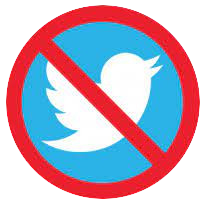 60 FRBs

~ 1 / month


100 Pulsars

~ 1.5 / month!
Fast radio BURSTS
in a nutshell
>800 FRBs 
~5,000 events/sky/day
>60 (~8%) repeaters
Some repeaters show very long term (days) 
activity cycles (binary systems?)
Extremely energetic events (<150 Jy;  ~ 1044 erg s-1) 
Detected from 110 MHz to 8 GHz (radio only)
No statistically significant counterpart yet
Population
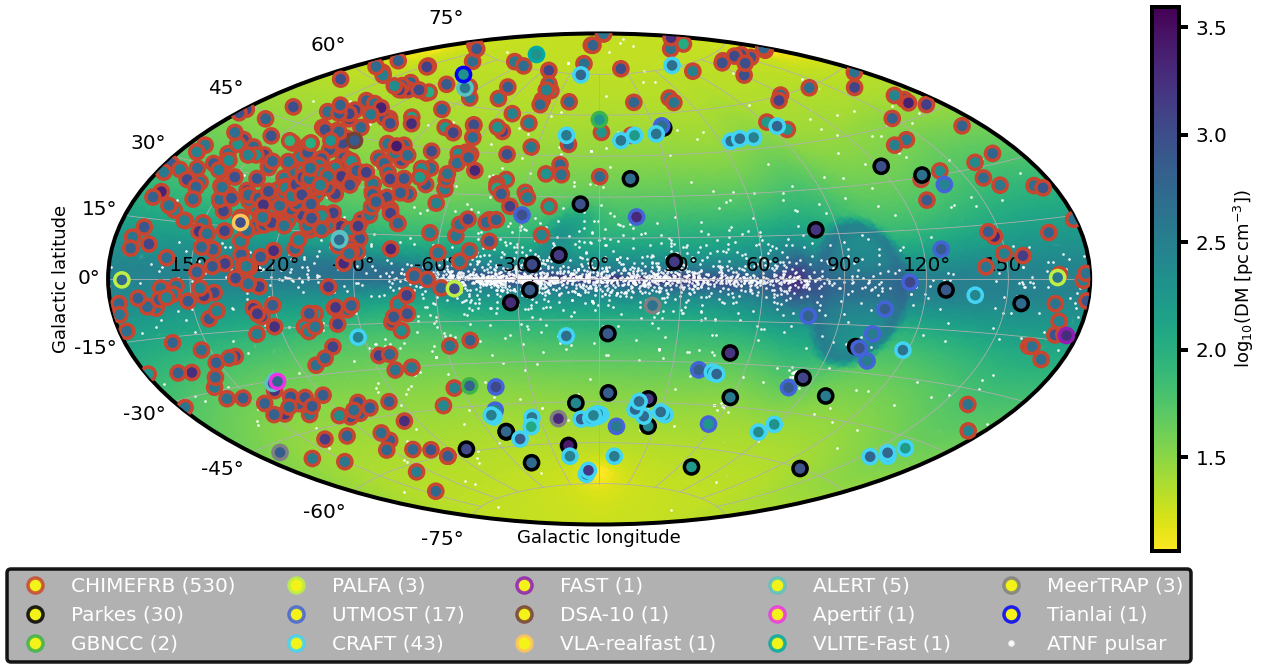 CHIME
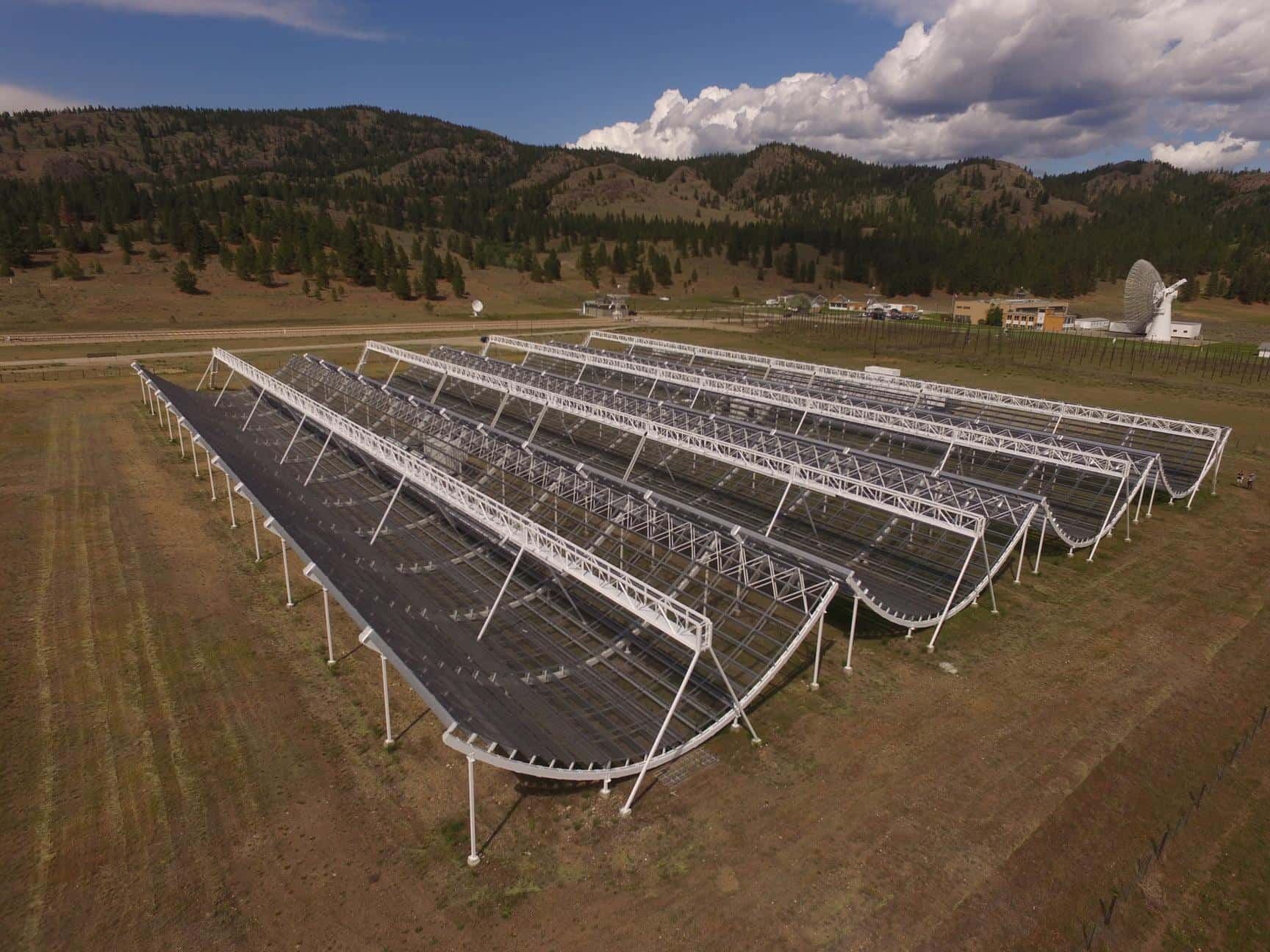 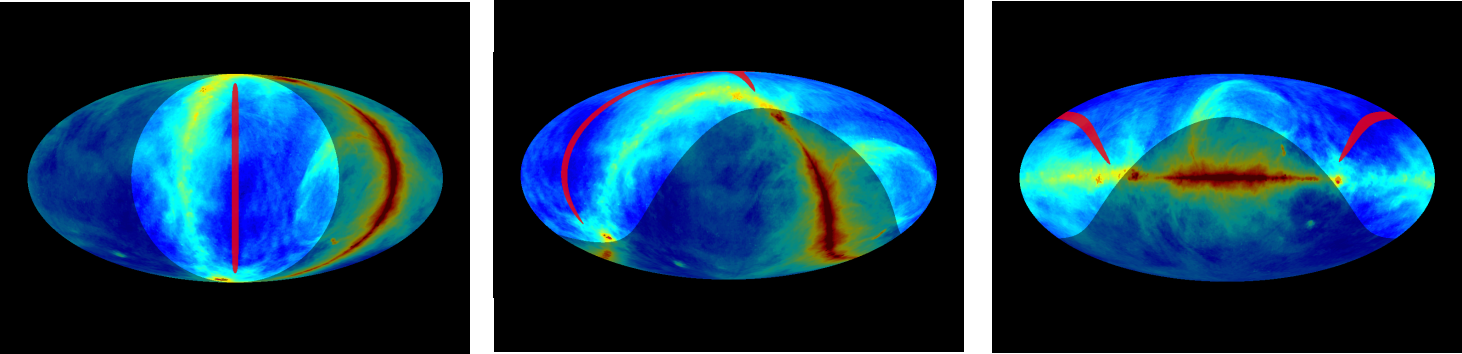 CHIME Localisation
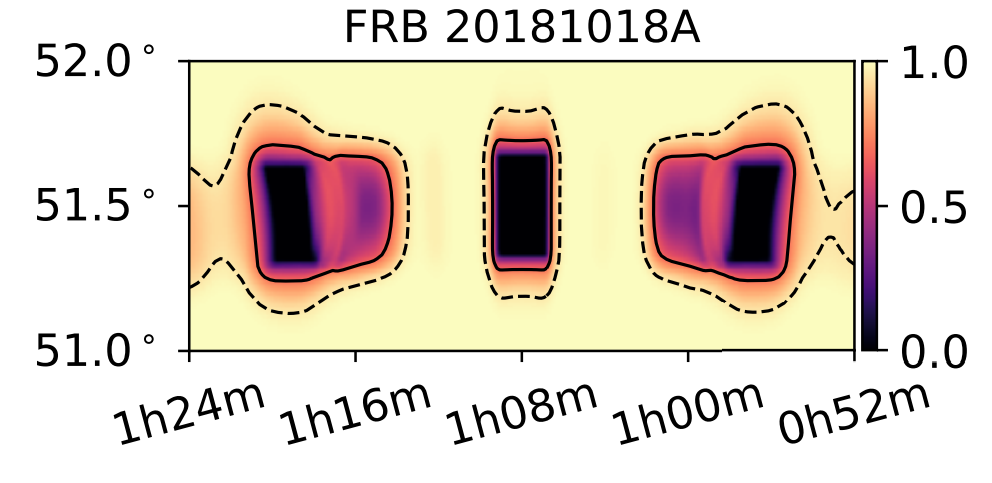 FRB Host association
Need ~arcsec localisation for confident association with host galaxy
26 host associations
Wide range of galaxy types & environments
No statistically significant difference between repeater & non-repeater galaxies
z<0.6
Bhandari et al (2021)
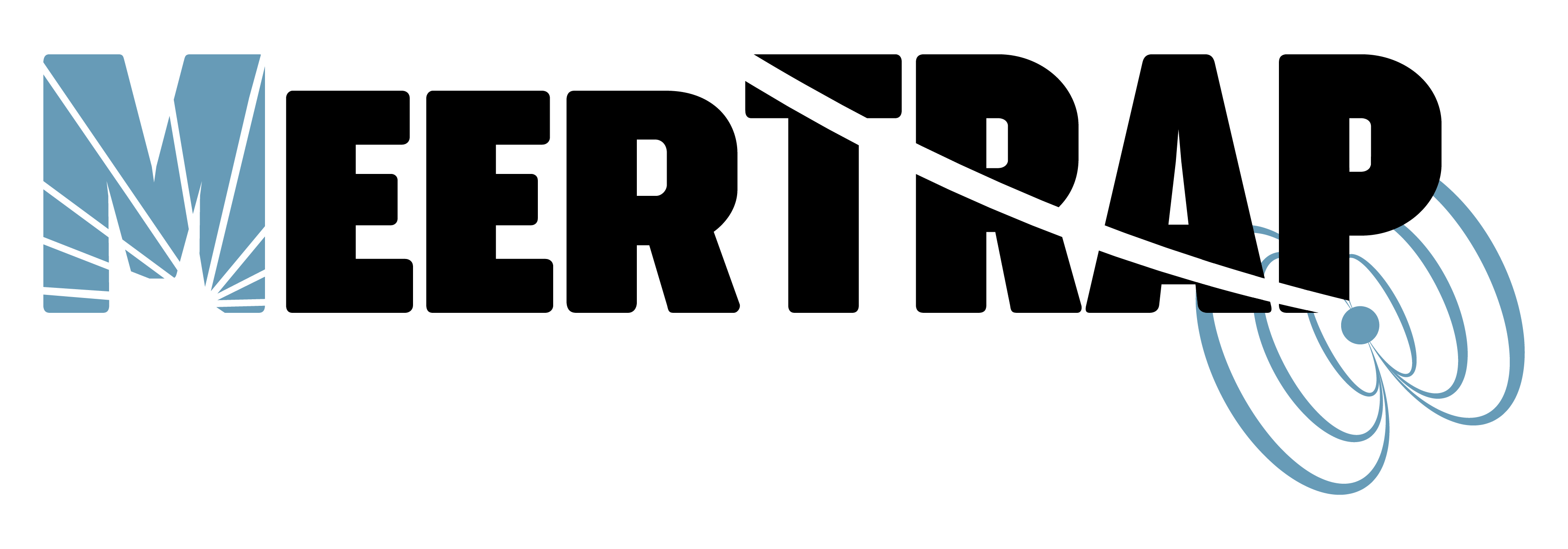 Localisation with MeerKAT
Transient buffer gives instant sub-arcsecond localisation of transients
~1/3rd of our FRBs are localised well enough for host association
Triggering now in place will increase that rate
z<0.6
Bhandari et al (2021)
FRB follow-up observations
Partnered with Fast & Fortunate FRB Follow-up (F4) Collaboration

Joint FRB pool for follow-up:
MeerKAT
VLA
ASKAP
EVN
CHIME
Arrange observations with:
Keck	Gemini	HST
VLT	Magellan	ALMA	
Chandra	DESI		VLA
z<0.6
Bhandari et al (2021)
Transient buffer localisations
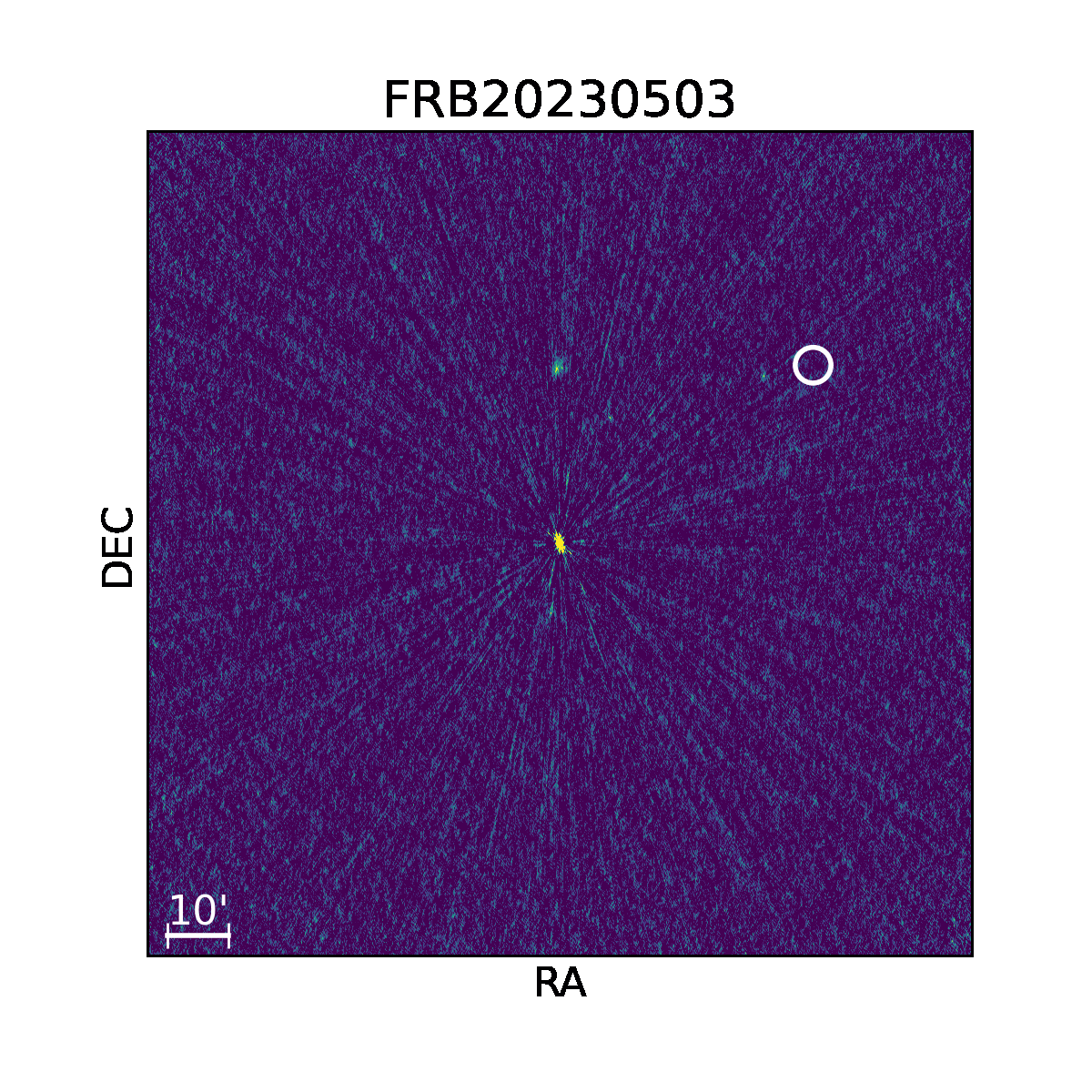 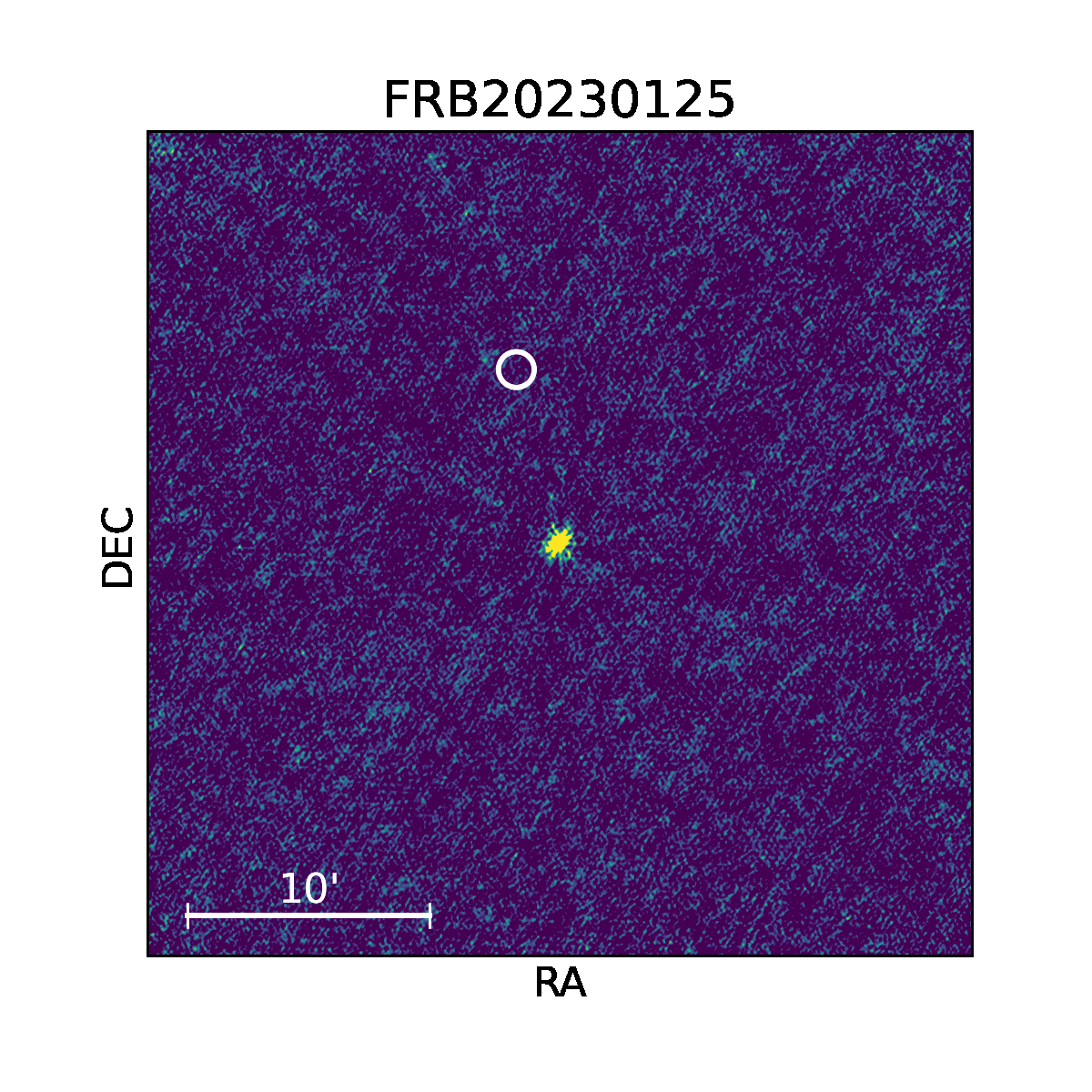 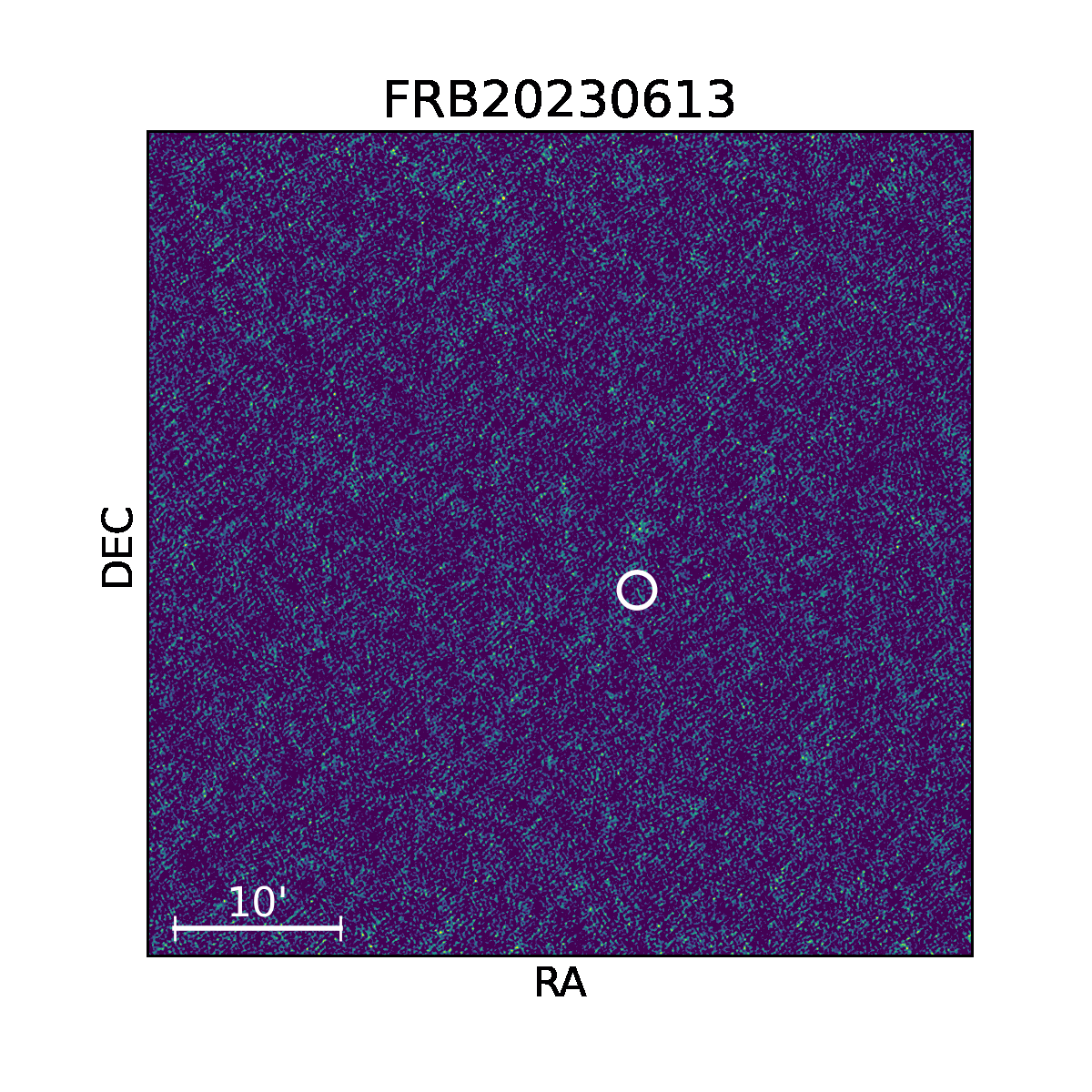 640.6 pc cm-3
484.8 pc cm-3
483.5 pc cm-3
654.3 pc cm-3
1031.1 pc cm-3
442.8 pc cm-3
L-band
L-band
L-band
L-band
L-band
UHF
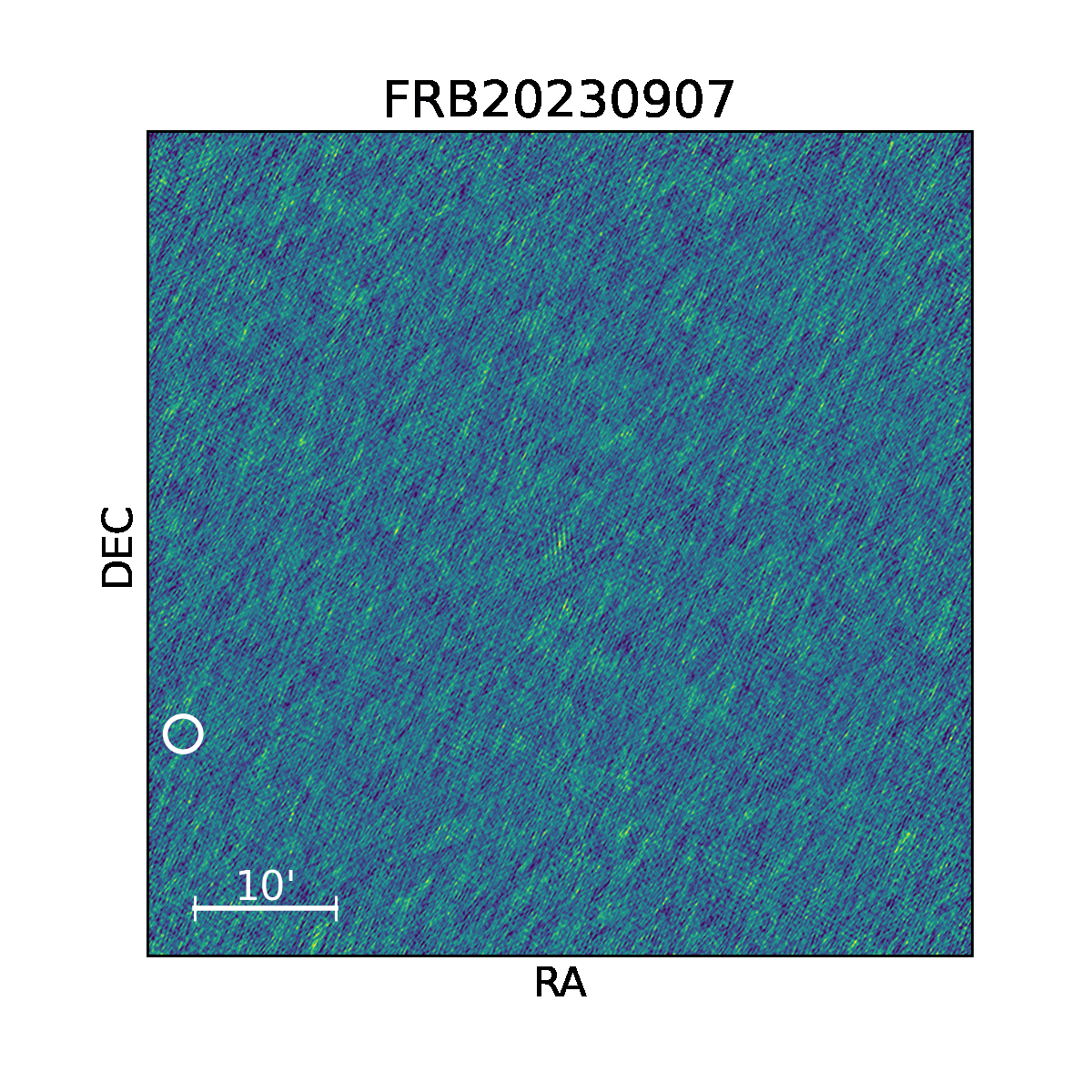 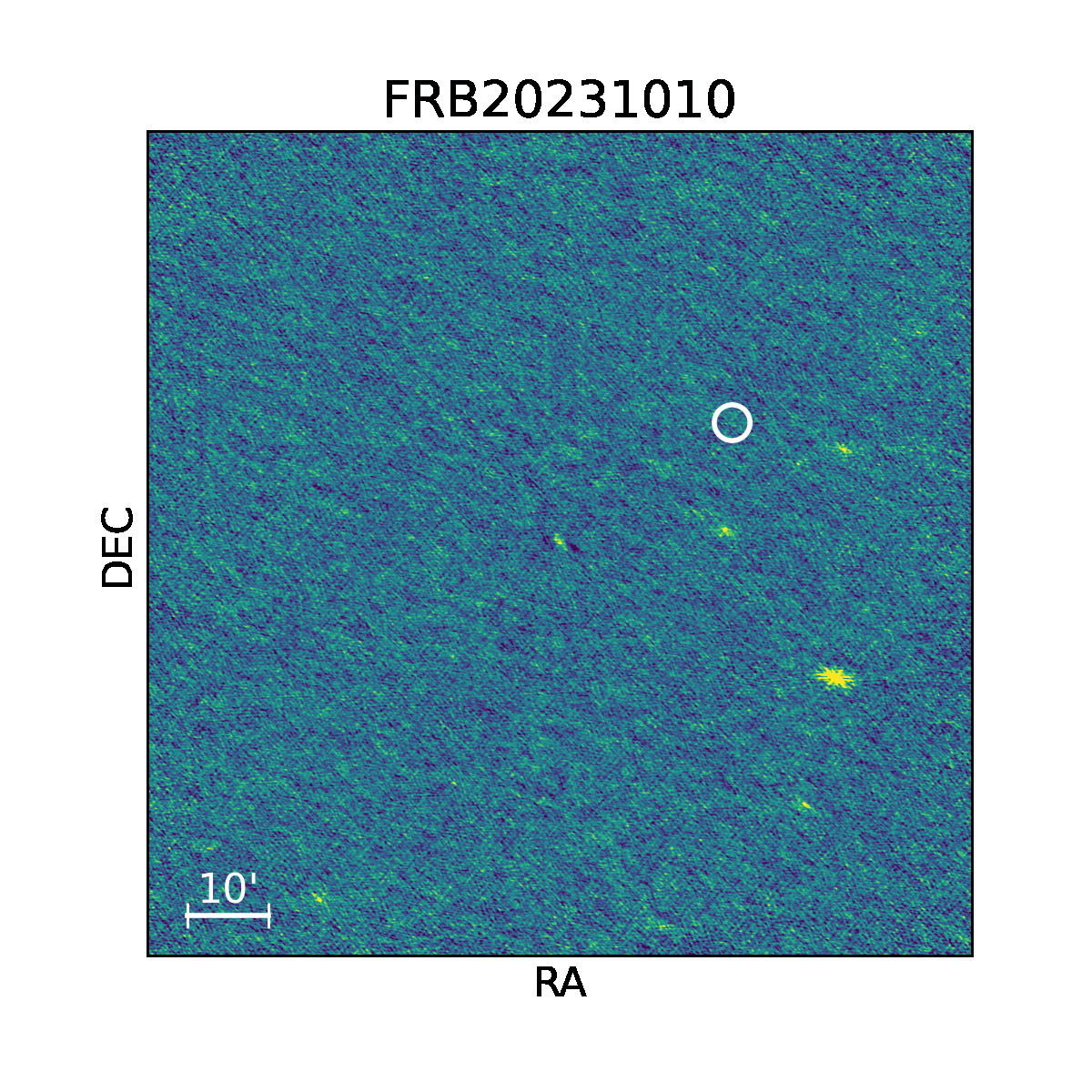 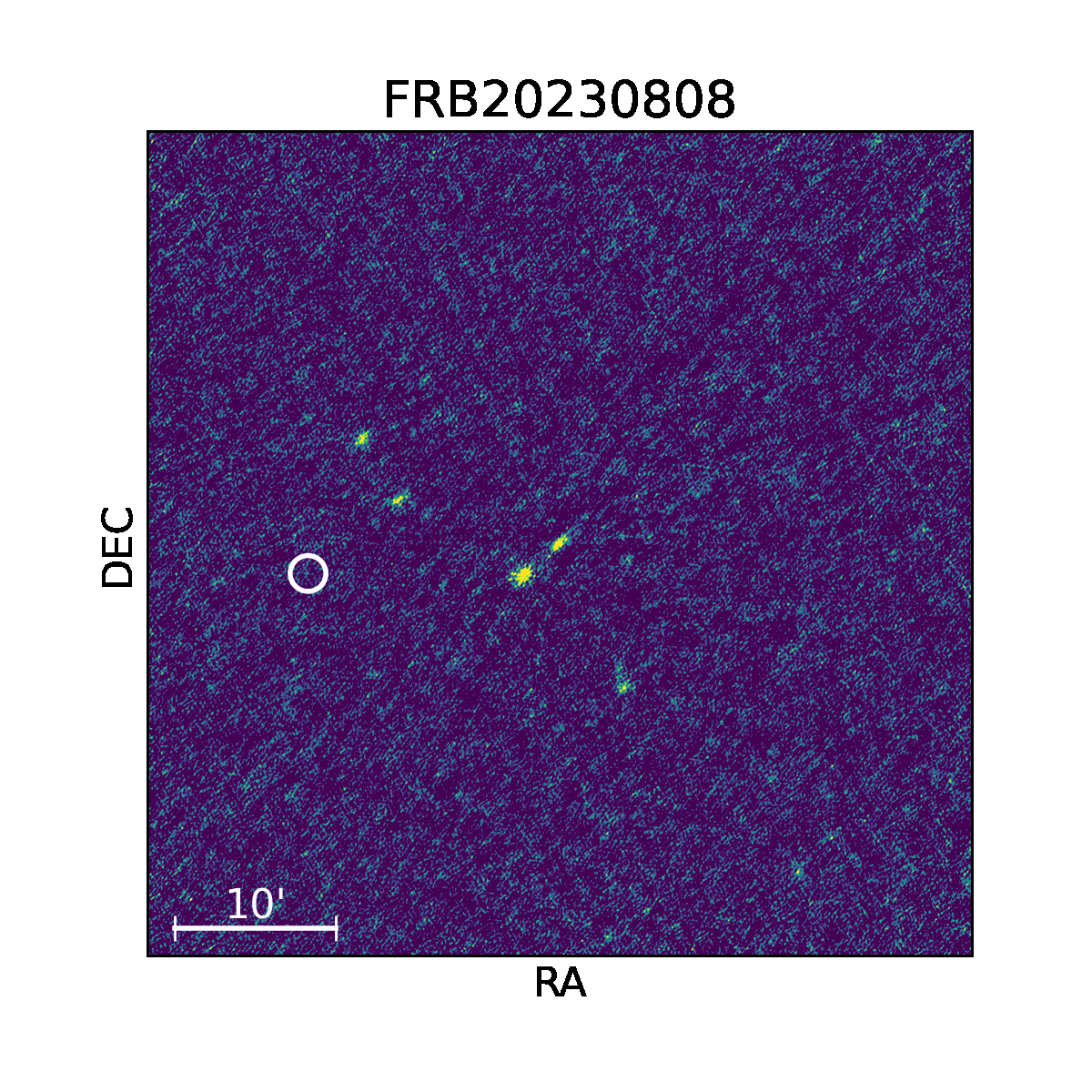 1 ms integration time/frame.
z<0.6
Bhandari et al (2021)
[Hanmer+in prep]
[Pastor-Marazuela+in prep]
Host galaxies
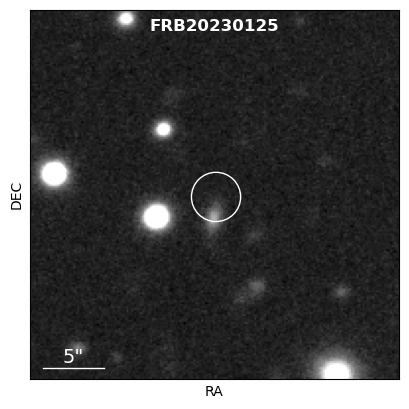 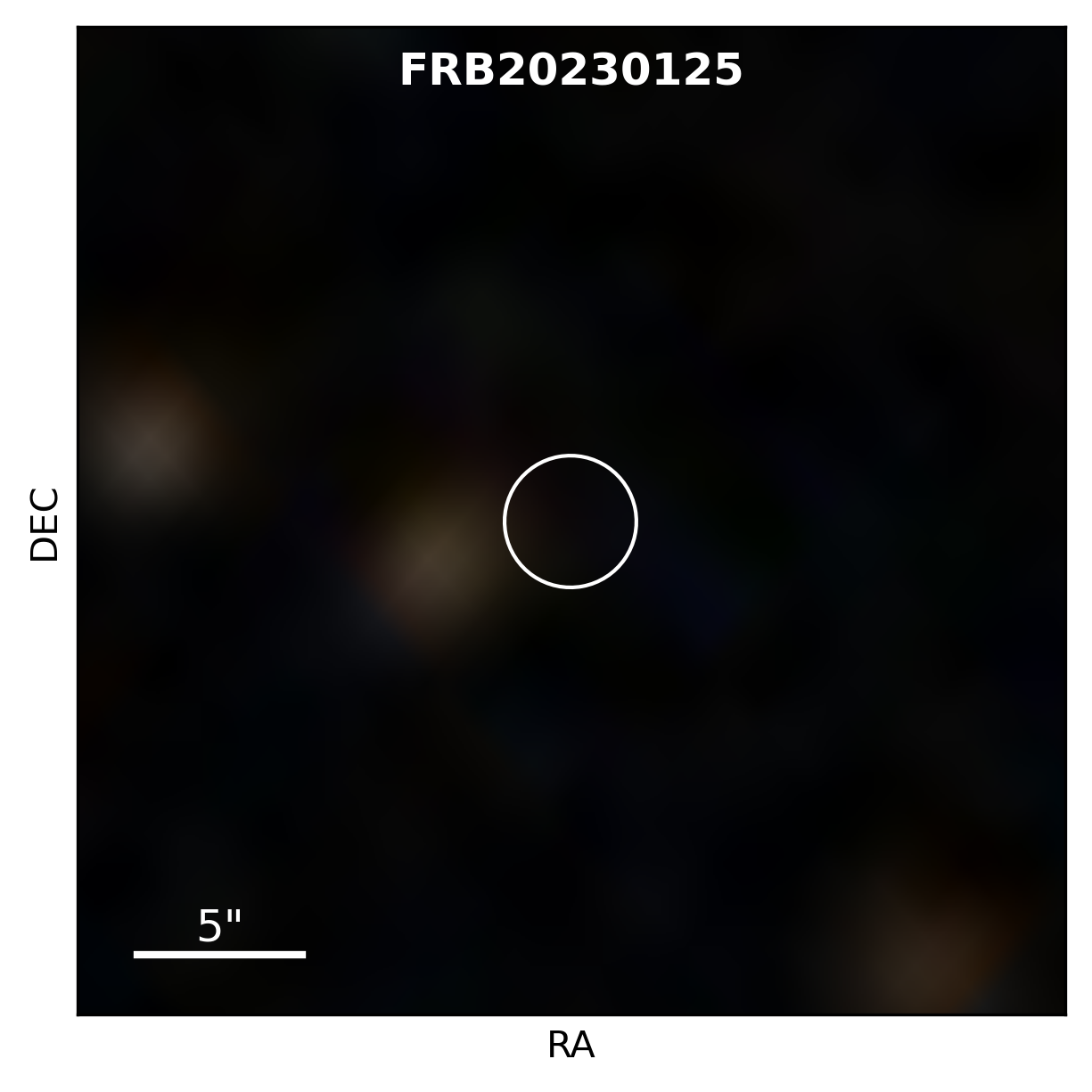 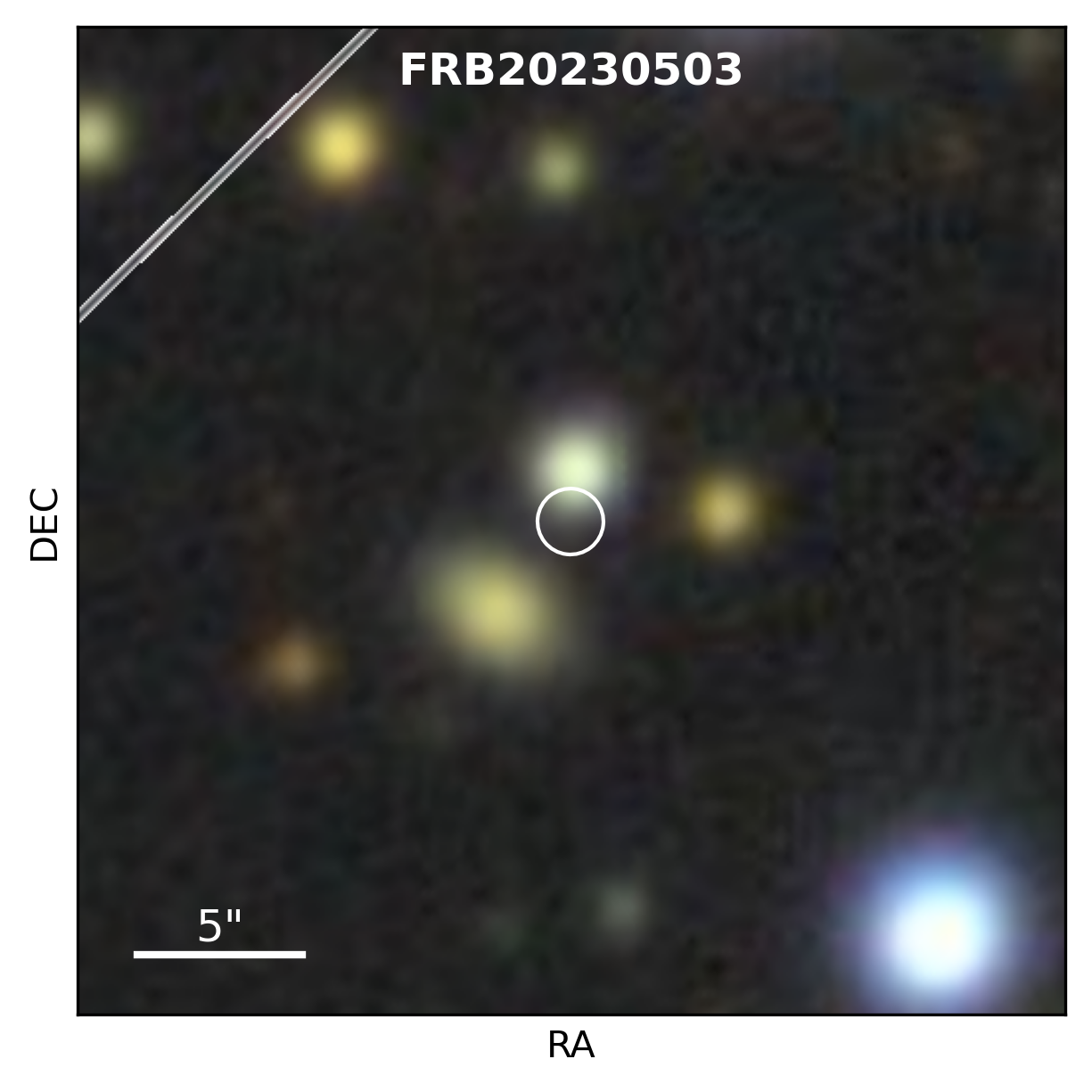 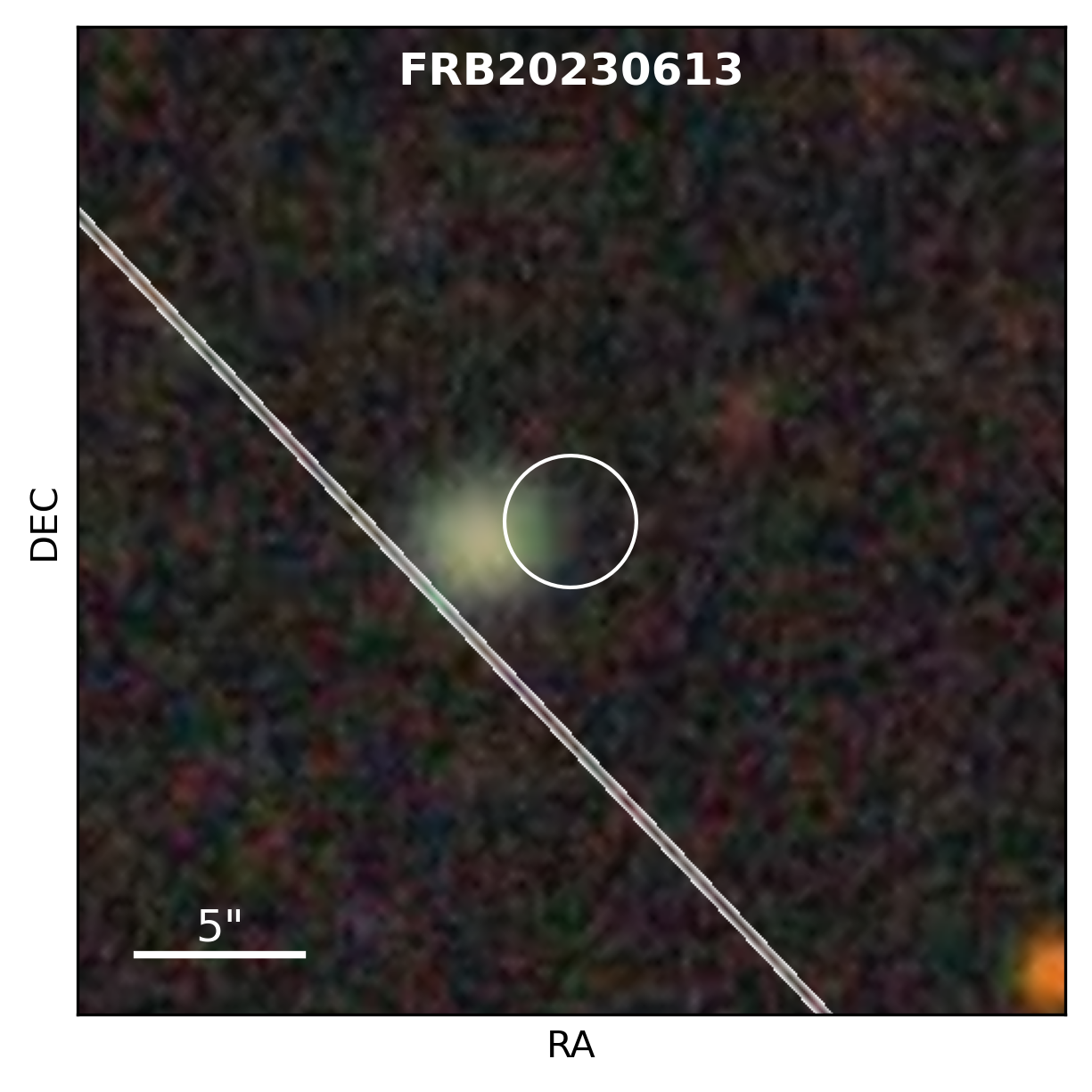 Error regions: ~2” radius.
Limited by astrometry in most cases.
z = 0.392
DESI-Legacy
Gemini-South R
DESI-Legacy
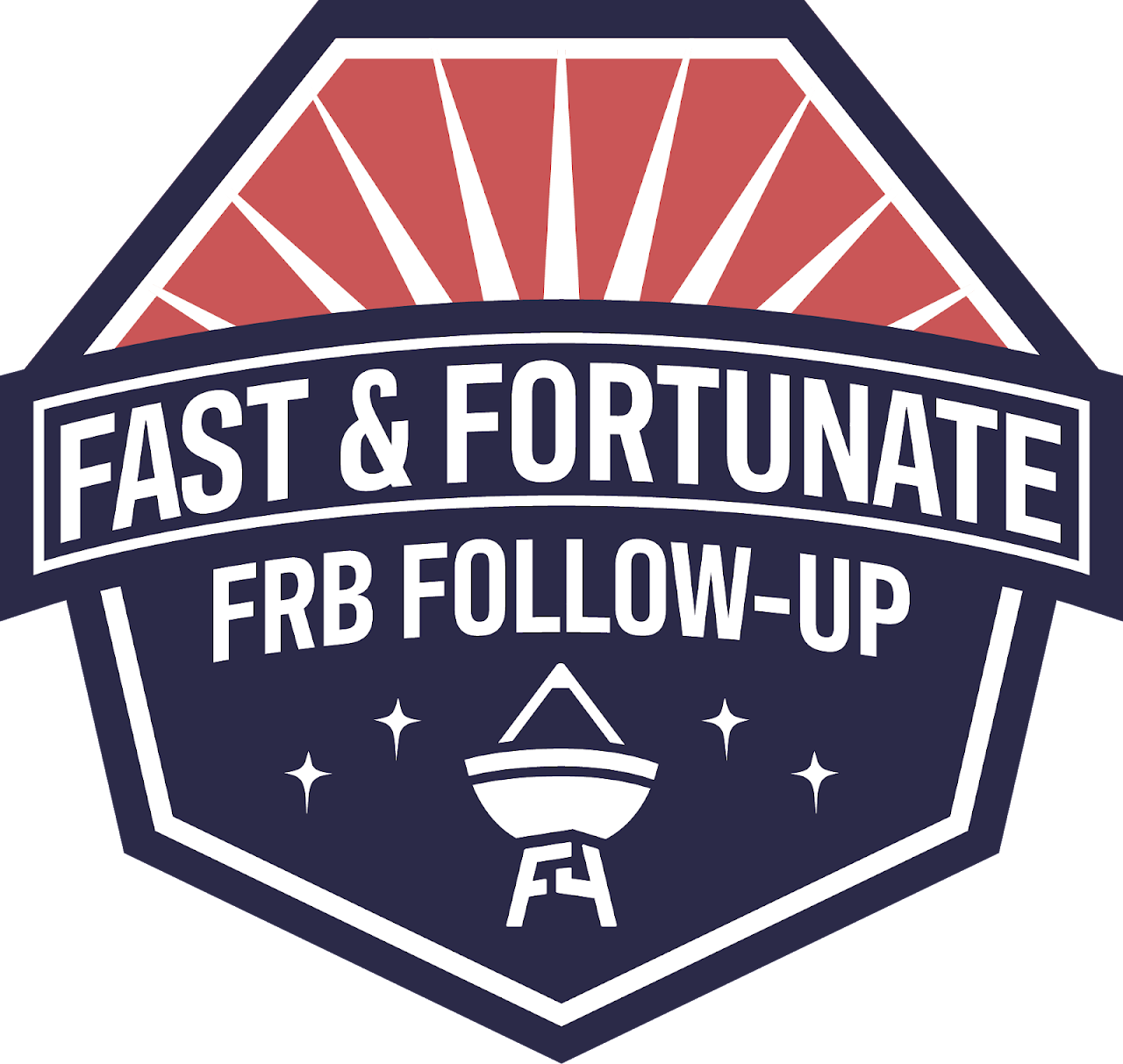 DSS2
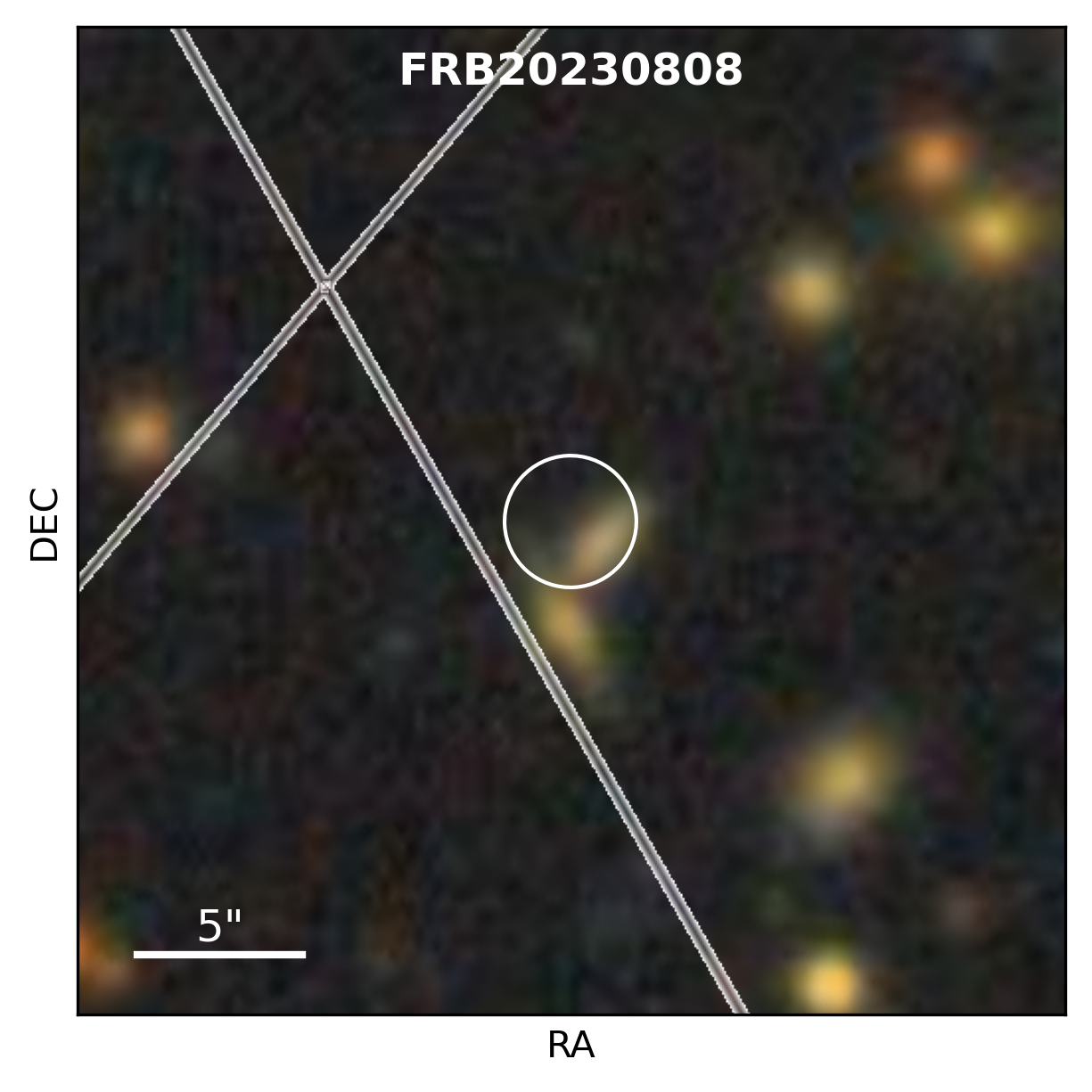 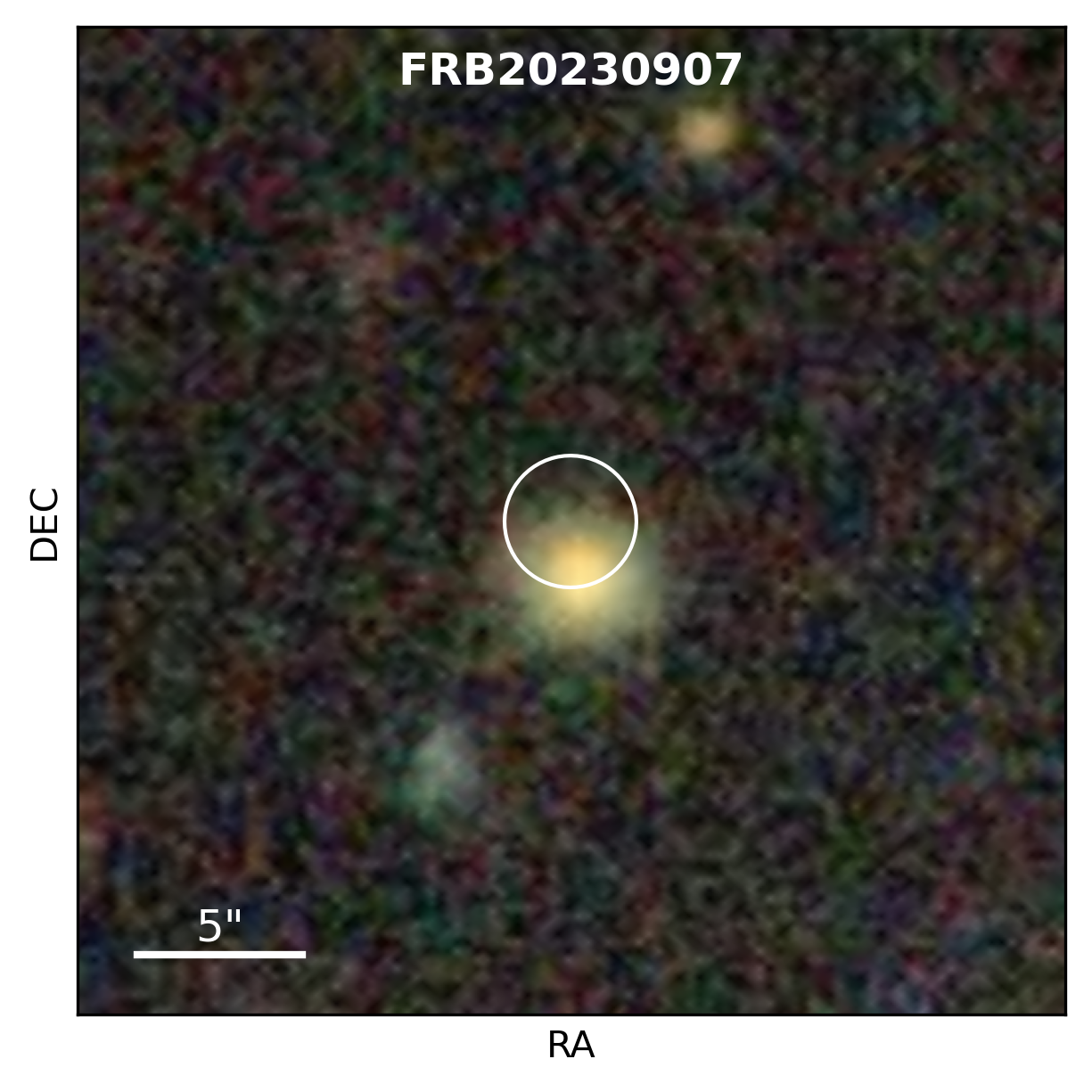 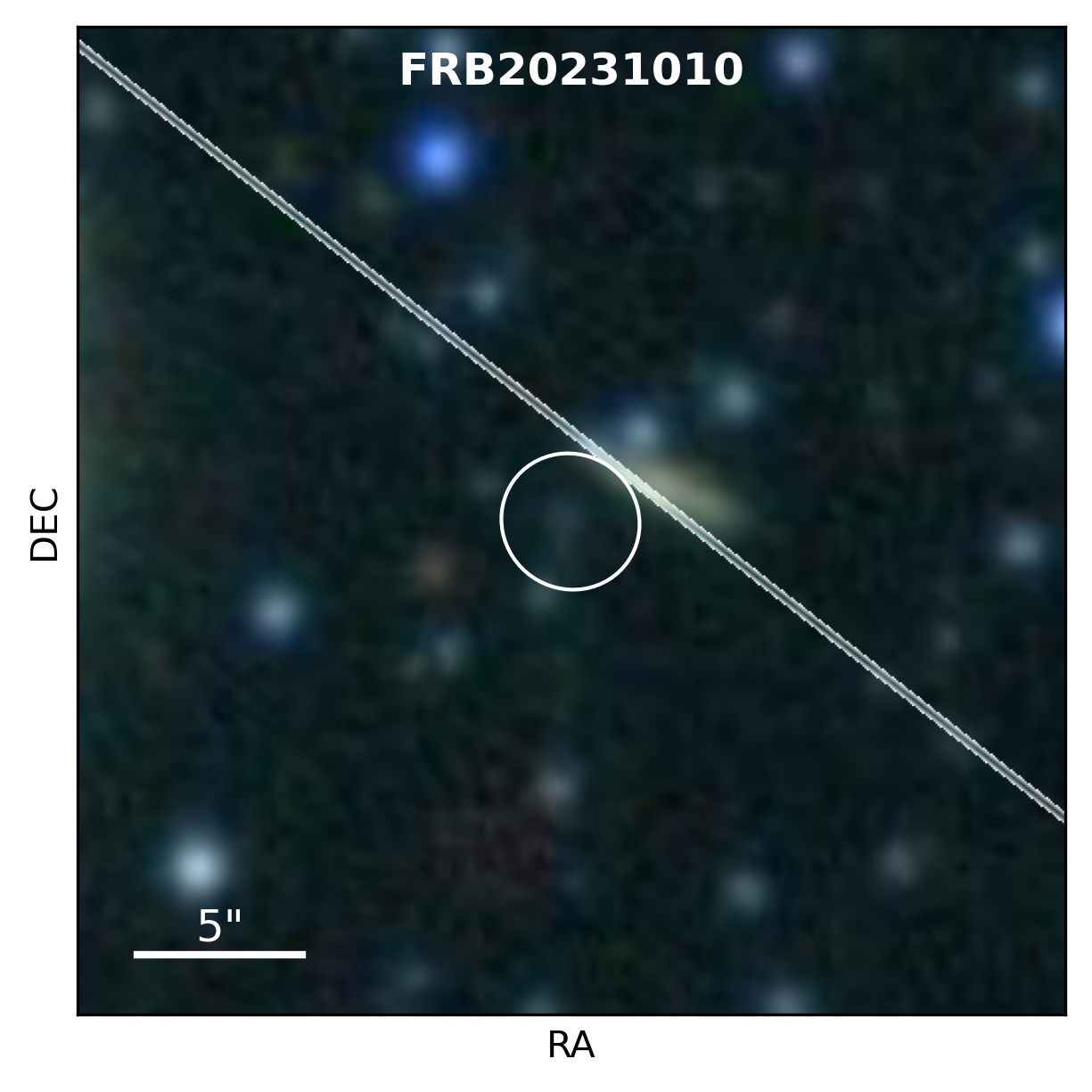 DESI-Legacy
DESI-Legacy
DESI-Legacy
[Hanmer+in prep]
[Pastor-Marazuela+in prep]
[Speaker Notes: Each of the FRB localisations shown here has an error region with ~2” radius. We are currently limited by the astrometry, the uncertainty of the FRB position itself is ~0.5” in RA and DEC on average.
For these localised FRBs, we looked at archival optical data to see if there were any visible galaxies at the FRB position. For most of the FRBs, we find galaxies co-located with the FRBs in DESI-Legacy DR10 images. In some cases, there are two potential galaxies that the FRB could be associated with.
DESI-Legacy: magnitude depth 23-25 in g-band
For the first 2023 FRB, there was no available DESI data, so together with the F^4 team we obtained a Gemini-South R-band image of the field. We find a galaxy at the FRB position.]
FRB 20230827: high excess DM
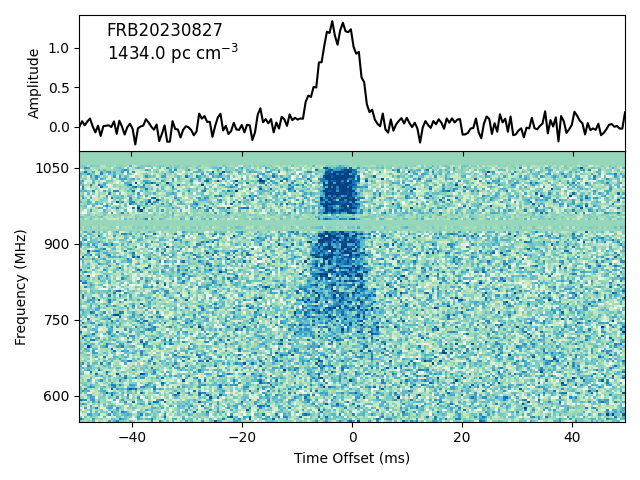 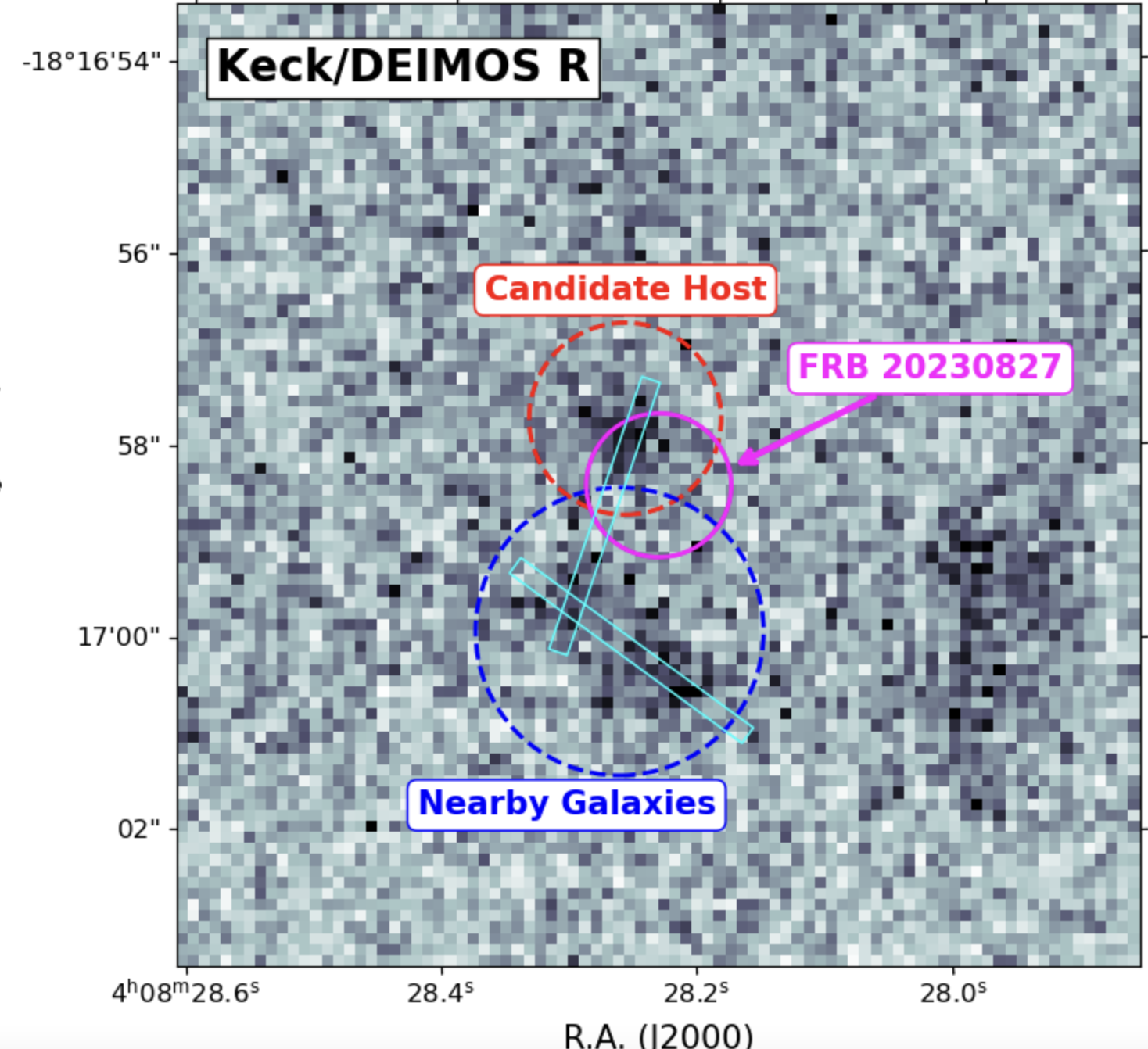 Credit: 
Alexa Gordon +F4,
Blanchard, Kilpatrick, Nugent, Sears
DM = 1434 pc cm-3 ; DMexcess= 1365 pc cm-3
Redshift between 0.84 and 1.95 (Mean 1.61)
➙ Could be the highest z FRB ever localised
No TB data, but FRB detected in 70 CBs + IB
➙ Localisation with SeeKAT [Bezuidenhout+2023]
~0.75” radius error region
[Speaker Notes: Back in August 27th, we detected a very bright FRB at a high DM of 1434 pc cm-3, but unfortunately the classifier was a bit slow and the TB data was not saved. 
Here you can see the dynamic spectrum, and  the broadening at lower frequencies is caused by intra-channel dispersive smearing. 
But since the burst has been detected in 70 CBs and the IB, we were able to localise it with SeeKAT, with uncertainties ~0.75” in RA and DEC. 
With the F^4 team, we obtained a deep Keck/DEIMOS image of the FRB location, and we identified its most likely host here, and two nearby galaxies just a couple of “ away.
This FRB is highly dispersed, with an excess DM of 1365 pc cm-3, which means that this could be the highest redshift FRB ever localised. From the Macquart relation, z is expected to be between 0.84 and 1.95, with a mean z 1.61.
We are attempting to get a spectrum to measure the redshift, so stay tuned for that.]
Searching for persistent emission
2 repeating FRBs (20121102A & 190520B) associated
with diffuse emission from persistent 
radio source (PRS).
FRB 20121102A PRS observed 100 MHz -
30 GHz; broken power law spectrum
Magnetar wind nebulae?
Luminosity ~1038 erg/s, in line with models
for wind nebula of young magnetar
z<0.6
Bhandari et al (2021)
MeerTRAP FRB 20190714A
Coincident w/ PanSTARRs
i-band optical galaxy
Deep MeerKAT images
showed diffuse radio emission
at source position
Possibly PRS, but unresolved
Could be associated with
star-forming region
Observations w/ Swift & Hess
found nothing
More similar searches coming
up for 15 MeerTRAP FRBs
z<0.6
Bhandari et al (2021)
Conclusions
FRB origins are still mysterious
Localisation + host association are key to understanding them
MeerKAT has great native localisation capacity
MeerTRAP has produced a large sample of well-localised FRBs 
to high redshifts that is being followed up on at multiple wavelengths
Coordinated follow-up between surveys benefit everyone